Motion Planning for Multiple Autonomous Vehicles
Into an automated, cooperative, diverse and integrated futuristic transportation system
Rahul Kala
25th June, 2013
Organized and Unorganized Traffic
A distant future where all vehicles would autonomously be driven would be preceded by a transient period where automated and nonautomated vehicles coexist.
Vanholme, B.;  et al. "Highly Automated Driving on Highways Based on Legal Safety," IEEE Transactions on Intelligent Transportation Systems, vol.14, no.1, pp.333-347, March 2013
rkala.99k.org
Organized and Unorganized Traffic
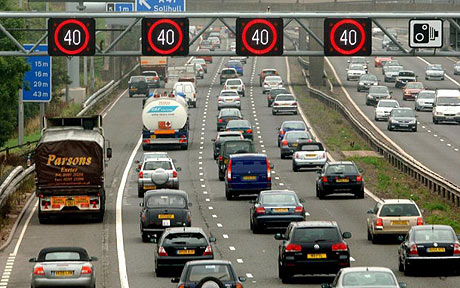 Unorganized
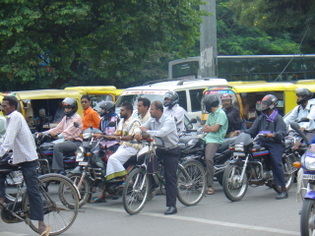 Organized
Image Courtesy: railway-technical.com, blogs.abc.net.au
rkala.99k.org
Thesis
rkala.99k.org
Static Obstacles
B
A
C
a
Select the best plan: 
(a) A overtakes B from right, B drifts left, A crosses the obstacles, C waits, (b) A follows B and both cross the obstacles while C waits, 
(c) B crosses the obstacles followed by C and A, 
(d) C crosses the obstacle a from its left, while A follows B to cross the others
Trajectory Generation
rkala.99k.org
Intelligent Management of the Transportation System
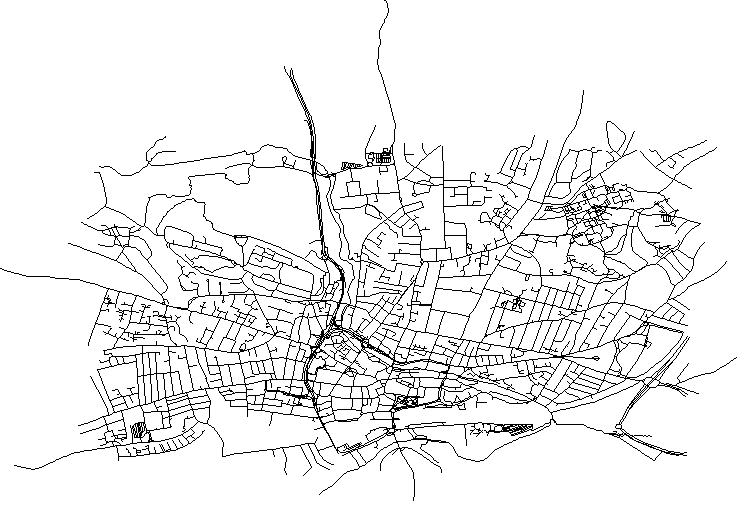 rkala.99k.org
Overtake seems to be too close, ask R2 to slow
R2
Coordination using traffic heuristics
R1
R3
R3 lies directly ahead, ask R3 to drift to its left
GA optimized trajectories
Genetic Algorithm
Under revision: Applied Soft Computing, IF: 2.140
rkala.99k.org
RRT
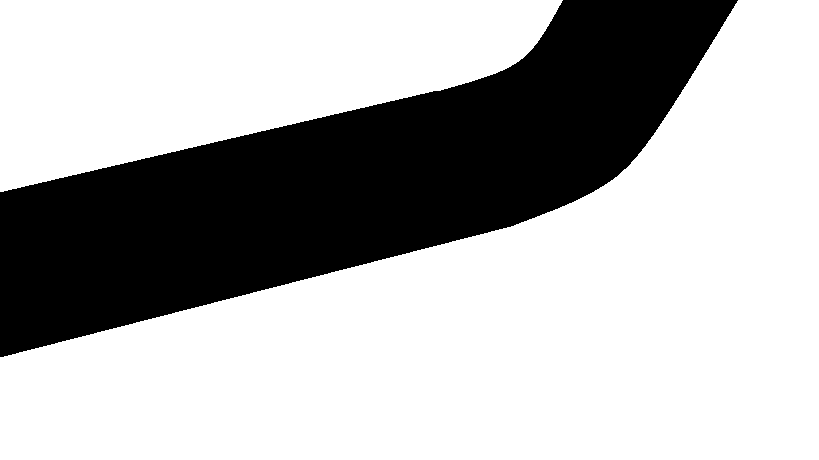 More exploration at the central areas
Less exploration at the extremes
In Proc. IEEE Cybernetic Intelligent Systems, Docklands, London, pp. 20-25
rkala.99k.org
RRT Connect
If prospective collision with a vehicle in the same direction  If you cannot overtake, follow – Speed equal to the heading vehicle and re-plan
If going straight ahead possible, go
Tree expansions
If prospective collision with a vehicle in the opposite direction: Decrease speed iteratively and re-plan till a feasible plan is reached
Paladyn Journal of Behavioural Robotics, 2(3): 134-144.
rkala.99k.org
Multi-Level Planning
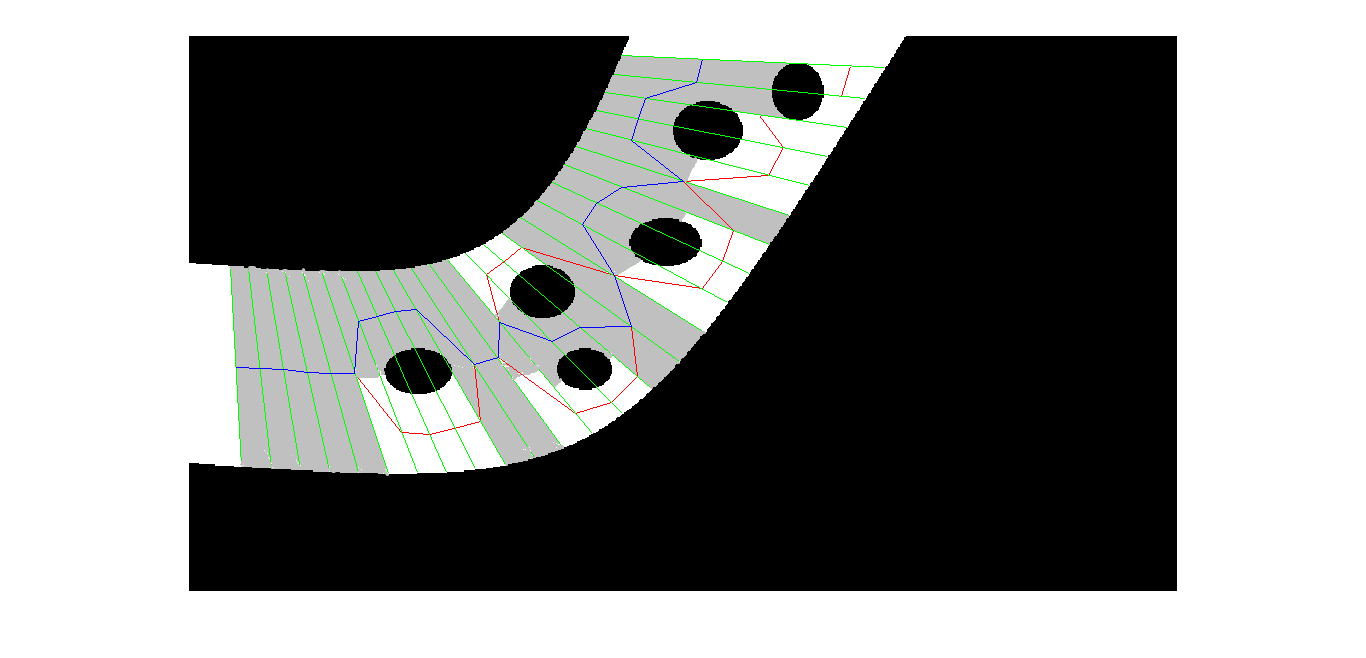 Layer 1: Road Selection. Blue=selected road. Red= Road graph
Layer 2: Pathway Selection. Collaboratively decide whether each vehicle goes through left or right of an obstacle. Blue=selected pathway. Red=Entire Pathway Graph
Equal distribution of pathway
Layer 3:Pathway Distribution. At each slice (pathway segment) the expected vehicles at the same time are placed. Red=computed points for the vehicle, Blue=Rough trajectory joining the placement points, Green=Other expected vehicle
Layer 4: Trajectory Generation. Smoothing, collision checking,  local optimization
J. Intell. Rob. Syst, DOI:10.1007/s10846-013-9817-7, IF: 0.827
Dynamic Distributed Lanes
Any general state in graph search
Known trajectory for the state for the higher priority vehicles
Overtake Red?, or Follow Red?, or Wait for green to cross obstacle? – try all 3 possibilities
rkala.99k.org
Fuzzy Logic
Inputs
Outputs
rkala.99k.org
Lateral Potentials
Side Potential: turn right, inversely proportional to distance
Diagonal Potential: turn right, inversely proportional to distance
Forward Potential: right/left  decided by heuristics/ strategy parameter, time to collision
Back Potential: right/left  decided by heuristics/ strategy parameter, time to collision
Side Potential: turn left, inversely proportional to distance
Diagonal Potential: turn left, inversely proportional to distance
In Proc. IEEE Intelligent Vehicles Symposium, Alcalá de Henares, Spain, pp. 597-602.
Elastic Strip
Repulsive potentials on strip from vehicles, obstacles, road boundaries
Elastic Strip representing trajectory
Assign highest safe speed as per current position, trim plan such that it is feasible
Projected position at the time of arrival
On seeing any new vehicle/ obstacle, try both overtaking from left and right and pick the better plan
IEEE Trans. on Intell. Transp. Syst., DOI: 10.1109/TITS.2013.2266355, IF: 3.064
rkala.99k.org
Logic Based Planning
Behaviours in decreasing order of priority
Engineering Applications of Artificial Intelligence, 26(5-6): 1588–1601.
rkala.99k.org
Lane Booking
Road Booking
Booking Specifications
Booked?
Booked?
Speed Lane Module
Vehicle Route Planning
Speed Limit
Speed of vehicles at lanes
Lane change, Follow, Stop/Start, Turn
Traffic Info.
Central Information System
Vehicle Control
Vehicle Motion Planning
Scenario Specification
Traffic at roads
Map/Initial conditions
Signal state
Vehicle Monitoring
Traffic Signal Module
Position/ Speed
Semi-Autonomous Intelligent Transportation System
rkala.99k.org
Congestion Avoidance in City Traffic
Hypothesis
Reaching Destination before  Deadline with Intelligent  Transportation Systems
Monitor all incoming vehicles. Learn 
average speed and variation
Intelligent Agents Placed at every intersection
Road Network Graph
Road
rkala.99k.org
Reaching Destination before Deadline with Cooperative Intelligent Transportation Systems
Various times at every intersection
Vehicle States
Give Up State
Cancel Time
Very Late State
Late Time
Times in increasing order
Late State
Expected Time
Comfortable State
Cost of lateness
rkala.99k.org
Results
rkala.99k.org
Conclusions
Situational assessment

Context assessment

Algorithm switching

Studying the problems in local settings, using regional data sets

The future is unknown and diverse!
rkala.99k.org
Acknowledgements:
Commonwealth Scholarship Commission in the United Kingdom 
British Council
Thank You
rkala.99k.org